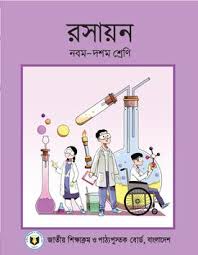 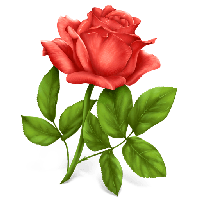 স্বাগতম
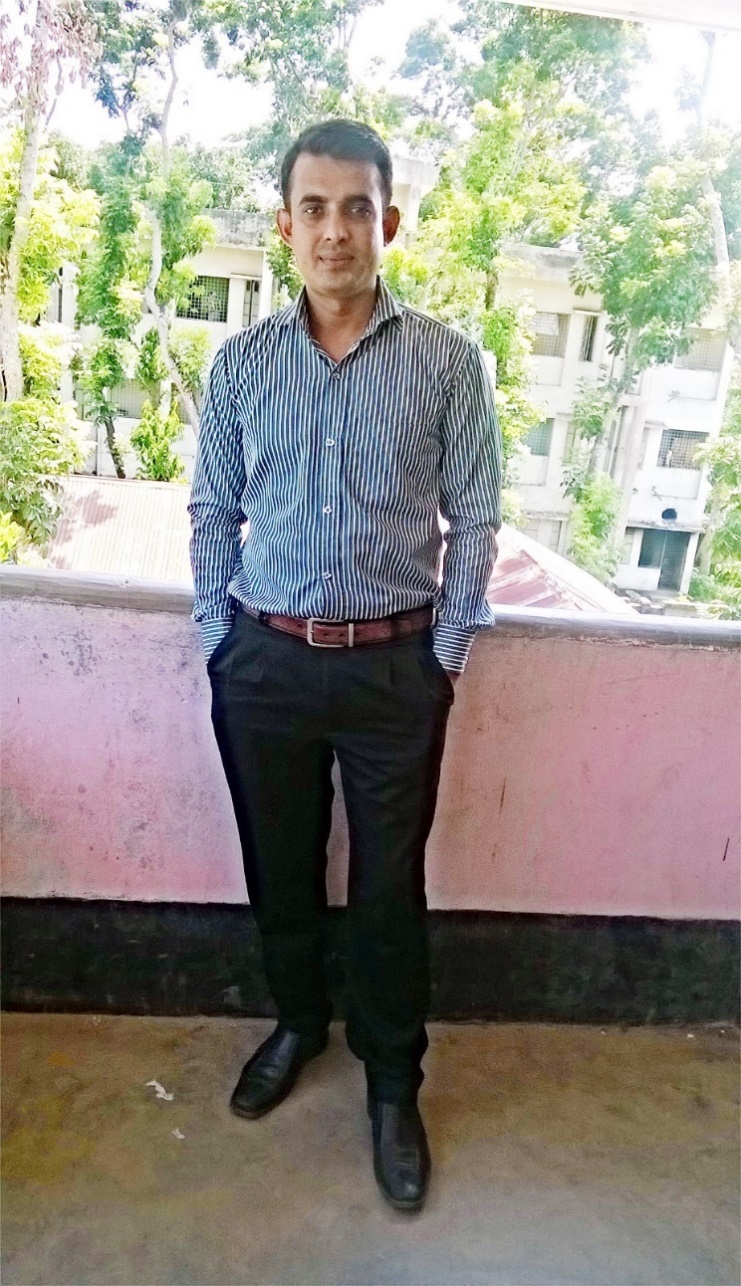 শিক্ষক  পরিচিতি
welq t imvqb
‡kÖwY t `kg
Aa¨vq t GKv`k
cv_© mvi_x PvKx
সহকারী শিক্ষক (weÁvb)
Knjw`qv D”P বিদ্যালয়
gyKmy`cyi, ‡MvcvjMÄ|
GB cvV ‡k‡l wkÿv_©xiv hv wkL‡Z cvi‡e t
1| nvB‡WªvKve©b wK Zv ej‡Z cvi‡e|
2| nvB‡WªvKve©‡bi †kÖwbweb¨vm Ki‡Z cvi‡e|
3| nvB‡WªvKve©b hy³ †hŠM mbv³ Ki‡Z cvi‡e|
wb‡Pi wPÎ¸‡jv jÿ¨ Ki t
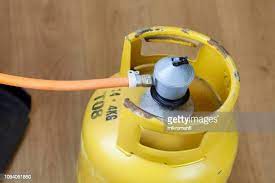 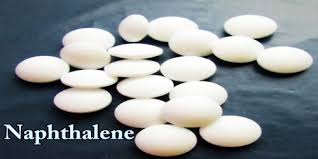 †gvgevwZ
b¨vc_vwjb
M¨vm wmwjÛvi
†h mKj †hŠM ïay nvB‡Wªv‡Rb Ges Kve©b †gŠj wb‡q MwVZ Zv‡`i‡K nvD‡WªvKve©b e‡j|
1| cÖ_g wP‡Îi †gvgevwZ GKwU nvB‡WªvKve©b | GwU nvB‡Wªv‡Rb Ges Kve©b †gŠj wb‡q MwVZ|

2| wØZxq wP‡Îi b¨vc_vwjb GKwU nvB‡WªvKve©b| GwU nvB‡Wªv‡Rb Ges Kve©b †gŠj wb‡q MwVZ| Gi ms‡KZ  C 10 H 8 
 
3| Z…Zxq wP‡Î M¨vm wmwjÛv‡ii g‡a¨ cÖvK…wZK M¨vm Aew¯’Z hv nvB‡WªvKve©b †hŠM|
nvB‡WªvKv©‡bi †kÖwYweb¨vm
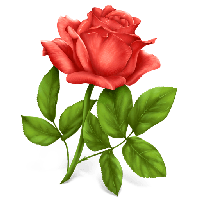 ধন্যবাদ